Dog playing Guitar (SH55)
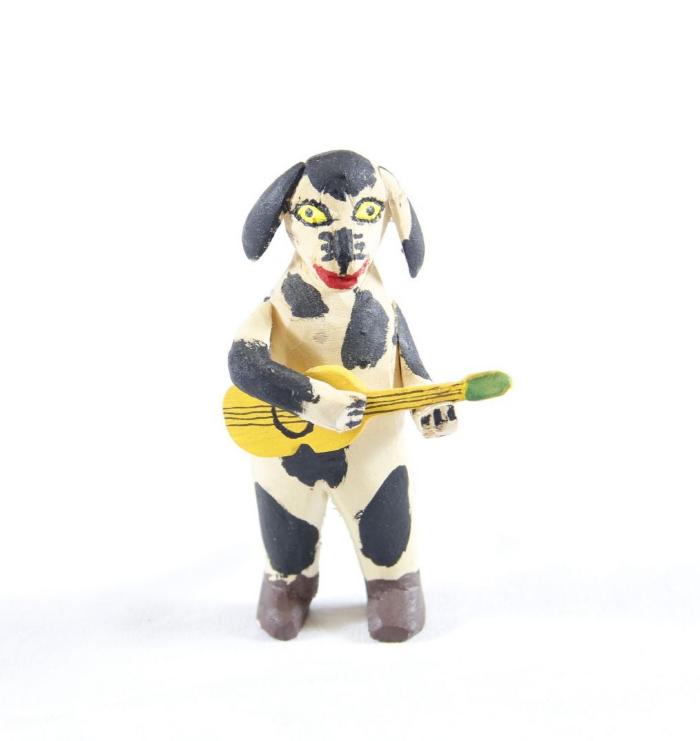